ĐIỀU DƯỠNG HỒI SỨC CẤP CỨUKhoa điều dưỡngĐại học Duy Tân
Đề tài:
CHĂM SÓC BỆNH NHÂN 
SỐC TIM
GVHD: Nguyễn Phúc Học
Lớp K19YDD2 	Thành viên nhóm:
Đoàn Kiều Thu Hằng
Trần Thị Ánh Tuyết
Trần Thị Hoài
Đỗ Vân Anh
Mai Thị Mỹ Linh
Bùi Thị Hồng Nhung





Đặng Thị Thu
Huỳnh Thị Thúy Hậu
Nguyễn Thị Diễm My
Nguyễn Huỳnh Thùy Diễm
Đinh Nguyễn Anh Bách
Lê Ngọc Tân
NỘI DUNG
I/ ĐẠI CƯƠNG
Sốc là tình trạng suy giảm trầm trọng dòng máu tuần hoàn do nhiều nguyên nhân gây ra; sốc làm rối loạn nghiêm trọng các quá trình chuyển hóa trong cơ thể, do thiếu ôxy ở các cơ quan, tổ chức.
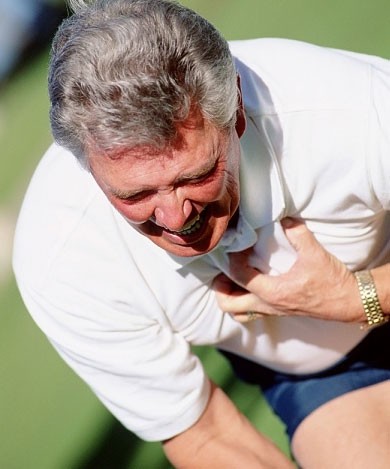 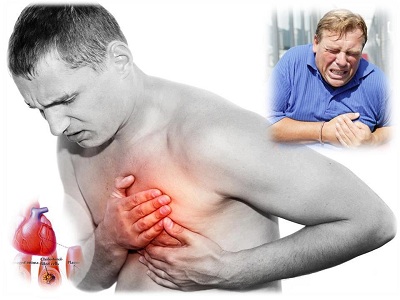 II/ NGUYÊN NHÂN
Giảm sức co bóp cơ tim
Tăng hậu gánh
Ép tim cấp do tràn dịch màng ngoài tim cấp
Tổn thương cơ học của tim
Rối loạn nhịp tim
III/ TRIỆU CHỨNG
A. TRIỆU CHỨNG LÂM SÀNG
Huyết áp tụt
Da lạnh tái, nổi vân tím trên da, đầu chi tím lạnh. 
Thiểu niệu hoặc vô niệu
Các dấu hiệu ứ trệ tuần hoàn ngoại vi  
Tiếng tim bất thường
Thần kinh: ý thức của bệnh nhân giảm.
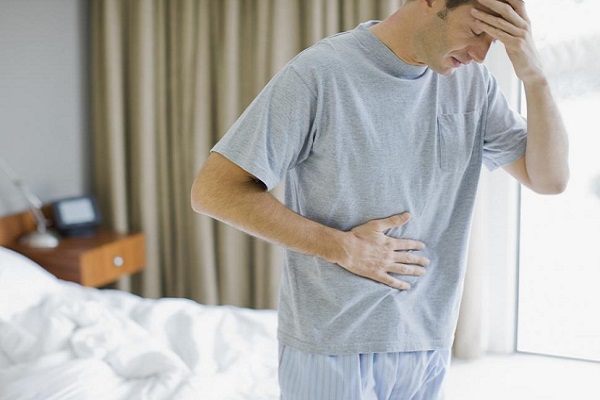 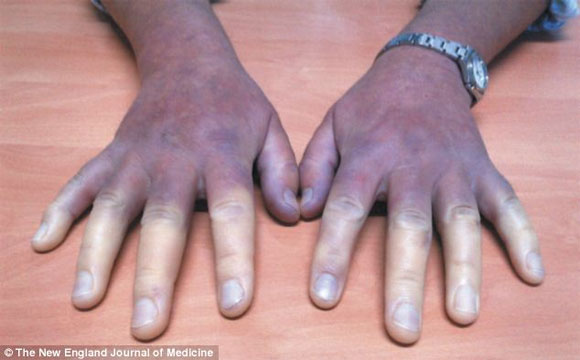 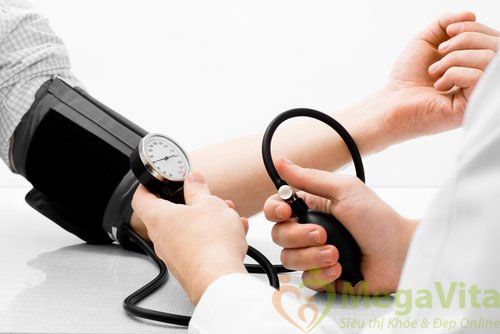 B. TRIỆU CHỨNG CẬN LÂM SÀNG
Lactat máu tăng trên 1,5 mmol/l (phản ánh tình trạng thiếu oxy do giảm tưới máu tổ chức). Toan chuyển hóa và toan lactat khi lactat máu tăng kéo dài từ 2-4 mmol/l. Lactat máu trên 4 mmol/l trong các trường hợp nặng. 
 Thăm dò huyết động: áp lực tĩnh mạch trung tâm tăng, áp lực mao mạch phổi bít tăng (trên 15mmHg), cung lượng tim giảm, chỉ số tim giảm dưới 2,2 lít/phút/m2.
IV/ Chẩn đoán
Chẩn đoán xác định
Chẩn đoán phân biệt
Sốc nhiễm khuẩn
- Có tình trạng nhiễm khuẩn kèm theo phải có thời gian xuất hiện kéo dài. - Áp lực tĩnh mạch trung tâm giảm, áp lực mao mạch phổi bít giảm. - Chỉ số tim bình thường hoặc tăng. - Sức cản mạch hệ thống và sức cản mạch phổi giảm.
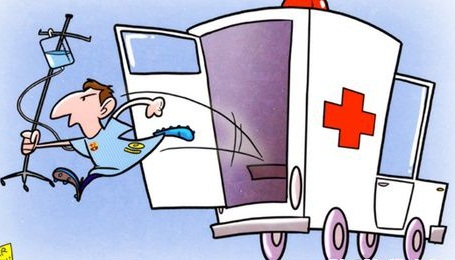 Sốc giảm thể tích
- Hoàn cảnh xuất hiện nhanh: ỉa chảy, nôn nhiều, đái nhiều hoặc viêm tụy cấp nặng. - Áp lực tĩnh mạch trung tâm giảm, áp lực mao mạch phổi bít giảm.
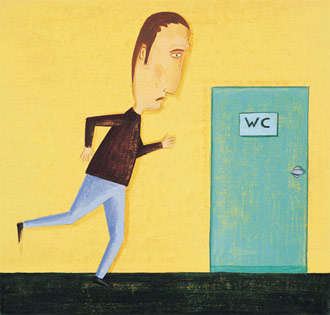 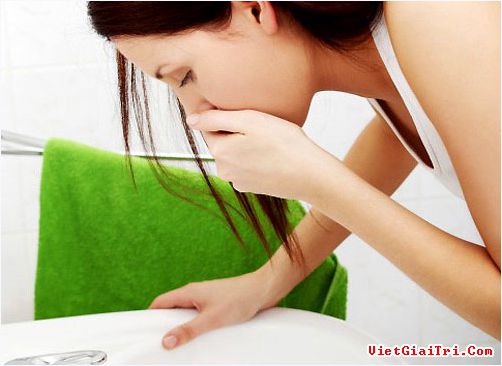 Sốc phản vệ
- Tình huống xuất hiện thường khá đột ngột liên quan đến thuốc hoặc thức ăn. - Áp lực tĩnh mạch trung tâm giảm, áp lực mao mạch phổi bít giảm. - Có thể có các dấu hiệu khác của dị ứng.như đỏ da, sẩn, ngứa…
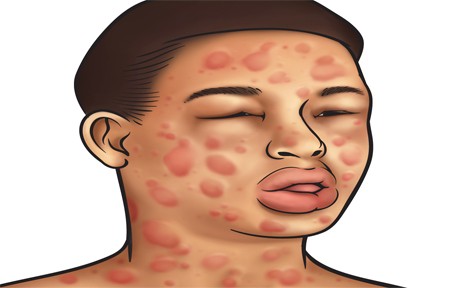 Chẩn đoán nguyên nhân
a) Siêu âm tim: có thể đánh giá chức năng thất phải và thất trái và phát hiện nguyên nhân - Hội chứng ép tim cấp. - Rối loạn chức năng van hai lá. - Thủng vách liên thất. - Phình tách động mạch chủ đoạn gần. - Rối loạn vận động vùng hoặc toàn bộ của thất phải, thất trái. - Tăng áp lực động mạch phổi, đo các chênh áp qua các bệnh lý van tim cấp tính. 
b) Điện tim: có thể có các biểu hiện của bệnh tim nguyên nhân 
c) Xquang ngực:- Hình ảnh của bệnh tim nguyên nhân. - Hình ảnh tăng đậm các nhánh mạch phổi. - Phình tách động mạch chủ. - Tràn khí trung thất, tràn khí màng phổi áp lực.
Chẩn đoán nguyên nhân
d) Các xét nghiệm đặc hiệu khác tùy theo nguyên nhân gây sốc tim
- Men tim, troponin, BNP, LDH, AST tăng trong nhồi máu cơ tim. - Chụp mạch phổi trong tắc mạch phổi,… e) Các xét nghiệm phát hiện vi khuẩn hay virus gây viêm cơ tim cấp 
- Soi hoặc cấy dịch/máu. - PCR virus gây viêm cơ tim. f) Thông tim đánh giá mạch vành
- Đánh giá tưới máu mạch vành. - Có biện pháp tái tưới máu sớm khi có chỉ định.
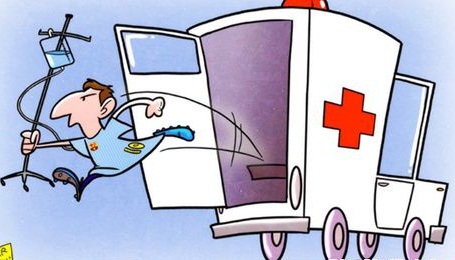 Chẩn đoán mức độTiêu chuẩn của ACC/AHA 2007
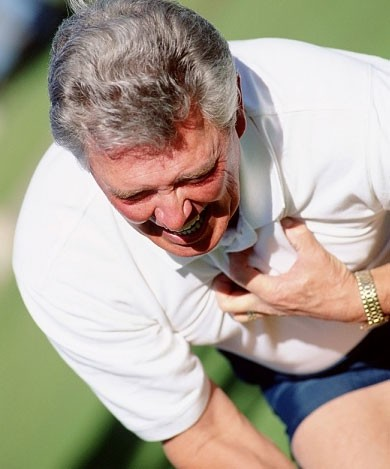 V. XỬ TRÍ
1. NGUYÊN TẮC XỬ TRÍ CHUNG
2. XỬ TRÍ BAN ĐẦU VÀ VẬN           CHUYỂN CẤP CỨU
3. XỬ TRÍ TẠI BỆNH BIỆN
1. NGUYÊN TẮC XỬ LÝ CHUNG
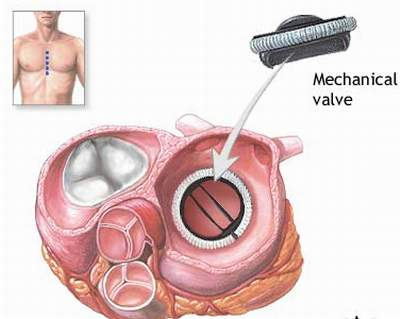 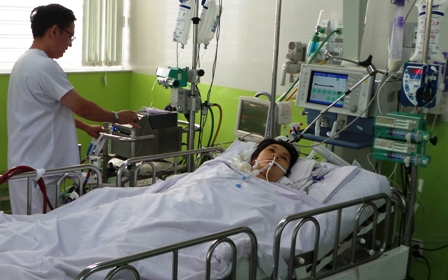 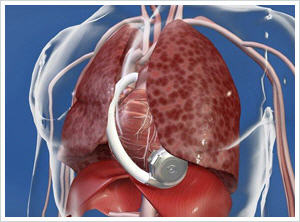 GiaI đoạn xử lý sớm, hỗ trợ huyết động để phòng ngừa các rối loạn và suy chức năng cơ quan, thậm chí phải giải quyết nguyên nhân gây sốc tim như tái tưới máu sớm trong nhồi máu cơ tim cấp , tạo nhịp cấp cứu trong trường hợp nhịp chậm.
Hỗ trợ chức năng tim
Hồi sức cơ bản: điều chỉnh các rối loạn do sốc tim gây nên như suy hô hấp, suy thận... 
- Giai đoạn giải quyết nguyên nhân nhanh chóng để đảo ngược tình trạng sốc tim.
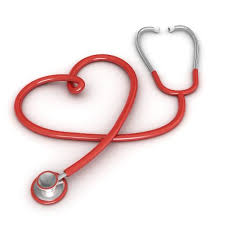 2. XỬ TRÍ BAN ĐẦU VÀ VẬN CHUYỂN CẤP CỨU
Nhanh chóng xác định tình trạng sốc tim của bệnh nhân, loại trừ các nguyên nhân khác gây ra huyết áp thấp. 
Giảm tối đa các gắng sức: giảm đau, giảm căng thẳng lo âu. 
Thiết lập đường truyền tĩnh mạch. 
Hỗ trợ thở oxy (nếu có).
Làm điện tim, xác định chẩn đoán nhồi máu cơ tim cấp và xét chỉ định dùng thuốc tiêu sợi huyết nếu thời gian vận chuyển đến trung tâm can thiệp mạch gần nhất trên 3 giờ. 
Vận chuyển bệnh nhân đến các trung tâm cấp cứu và hồi sức gần nhất.
3. XỬ TRÍ TẠI BỆNH VIỆN
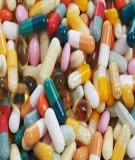 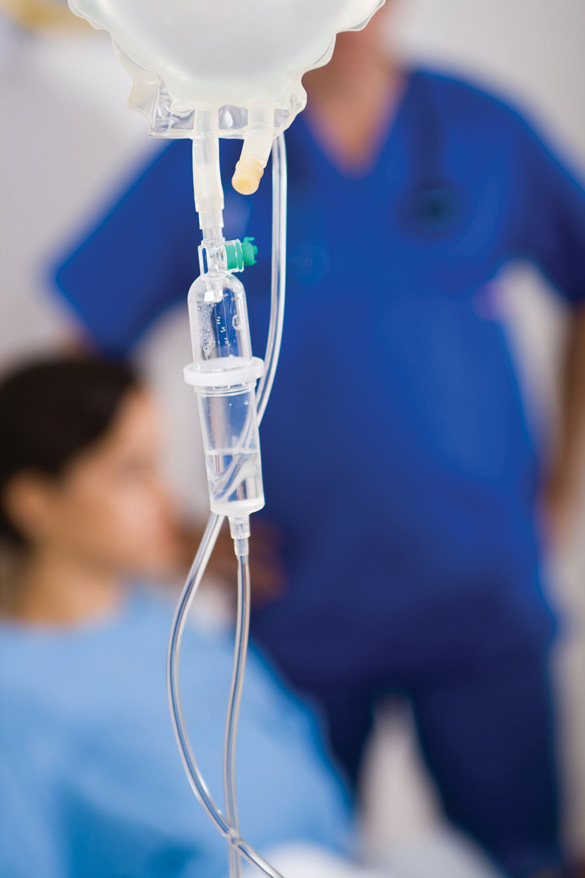 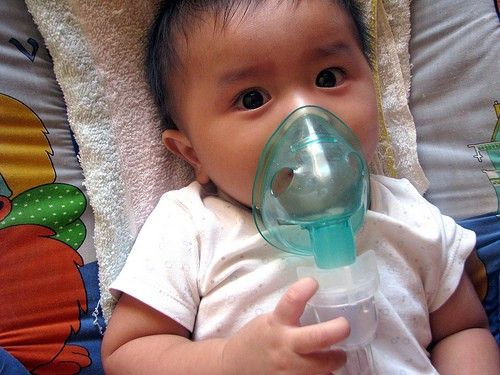 Hỗ trợ thông khí
Hồi sức dịch
Thuốc vận mạch và trợ tim
Các biện pháp hỗ trợ cơ học
Điều trị nguyên nhân cụ thể: 
Nhồi máu cơ tim
Tắc động mạch phổi lớn
Ép tim cho tràn dịch màn ngoài tim
Sốc do tổn thương cơ học của tim: cần mổ cấp cứu để giải quyết tổn thương. 
Sốc do loạn nhịp tim 
Một số biện pháp khác
XI. TIÊN LƯỢNG VÀ BIẾN CHỨNG 
     - Tỉ lệ tử vong trong bệnh viện khoảng 48 – 74%, các yếu tố tiên lượng tử vong: tuổi cao, tiền sử nhồi máu cơ tim trước đó, dấu hiệu lâm sàng khi được chẩn đoán (da lạnh ẩm), vô niệu.        - Biến chứng: suy đa tạng, sốc tim không hồi phục,...
VII. PHÒNG BỆNH 
Tái tưới máu mạch vành sớm và thích hợp cho vùng nhồi máu động mạch để bảo tổn tối đa cơ tim và giảm kích thước của vùng nhồi máu.
VIII. QUI TRÌNH ĐIỀU DƯỠNG
1. NHẬN ĐỊNH:
2. CHẨN ĐOÁN ĐIỀU DƯỠNG
Da lạnh tái, nổi vân tím trên da, đầu chi tím lạnh do huyết áp tụt
Thiểu niệu, vô niệu do giảm thể tích tuần hoàn
Ứ trệ tuần hoàn do tăng thể tích tuần hoàn tĩnh mạch cửa
Nguy cơ suy thận liên quan đến tụt HA làm giảm tưới máu thận
3. LẬP KẾ HOẠCH CHĂM SÓC
4. THỰC HIỆN KẾ HOẠCH CHĂM SÓC
Cần ghi rõ giờ thực hiện các hoạt động chăm sóc. Các hoạt động chăm sóc cần được tiến hành theo thứ tự ưu tiên trong kế hoạch chăm sóc, các hoạt động theo dõi cần được thực hiện đúng khoảng cách thời gian trong kế hoạch, các thông số cần được ghi chép đầy đủ, chính xác và báo cáo kịp thời .
Sau các hoạt động chăm sóc cần có sự theo dõi các diễn biến bệnh và các biến chứng có thể xảy ra với người bệnh
 Thực hiện các biện pháp phòng bệnh và giáo dục sức khỏe cho người bệnh
5. ĐÁNH GIÁ:
Mạch, HA, nhiệt độ, nhịp thở trở về bình thường.
Lượng nước tiểu trên 1,5lít /24giờ.
Các y lệnh và xét nghiệm thực hiện đầy đủ, chính xác.
Theo dõi sát, phát hiện kịp thời các biến chứng.